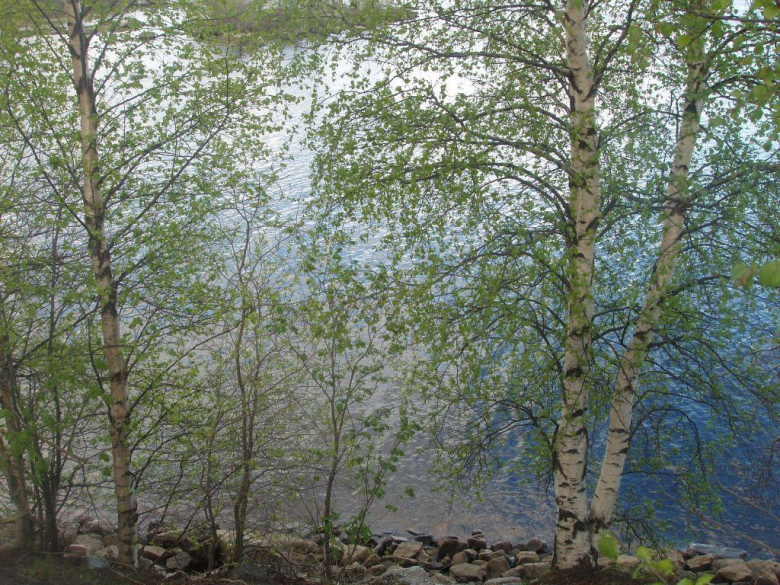 Золотое 
кольцо 
России
Составитель:  Ларионова Г. А., учитель начальных классов МОУ СОШ № 27, г. Тверь
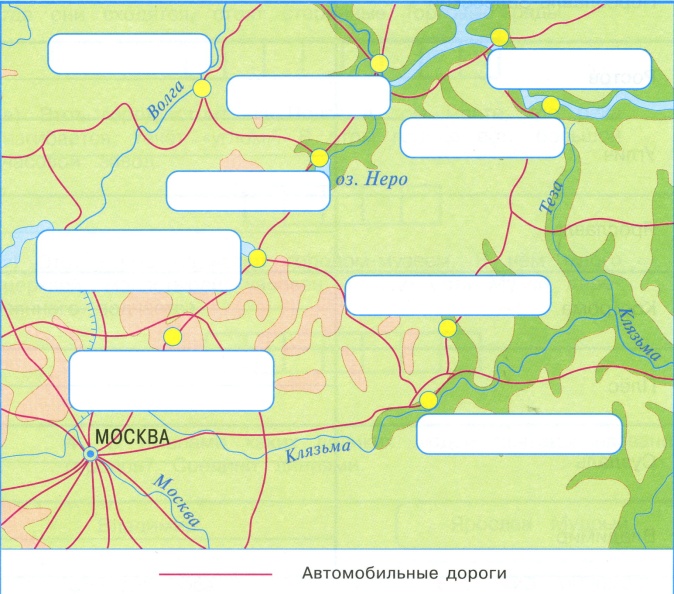 Углич
Кострома
Ярославль
Плёс
Ростов
Переславль - Залесский
Суздаль
Сергиев Посад
Владимир
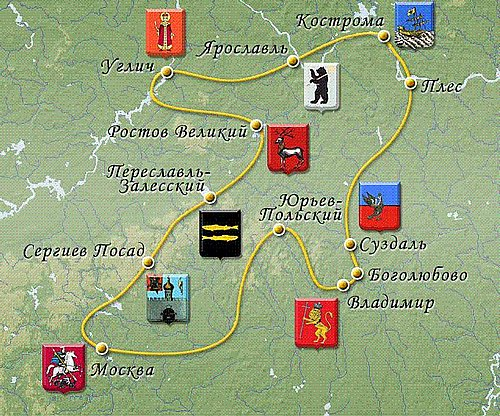 В путешествие по Золотому кольцу мы отправляемся из Москвы. Едем на северо-восток. И вот мы прибываем в город Сергиев Посад. Он назван в честь святого Сергия Радонежского, который основал здесь большой монастырь. 
Этот монастырь называется Троице-Сергиева лавра. Слово «лавра» означает главный, самый важный монастырь. И он действительно   признан   главным   монастырём   России
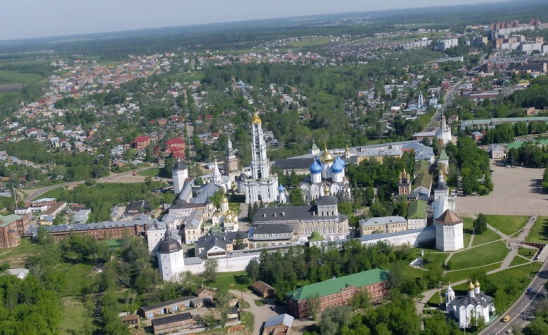 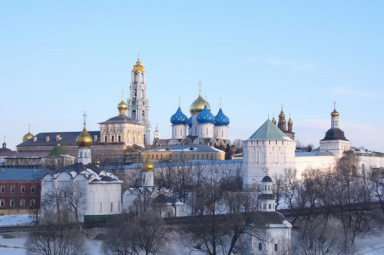 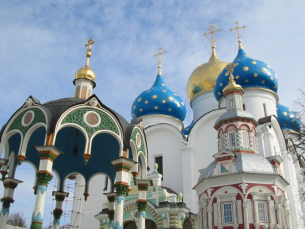 Из Сергиева Посада 
мы едем в  Переславль-Залесский — город,  который, как и Москва, был основан князем Юрием Долгоруким.
 Здесь сохранились старинные  церкви  и  другие  памятники  архитектуры.
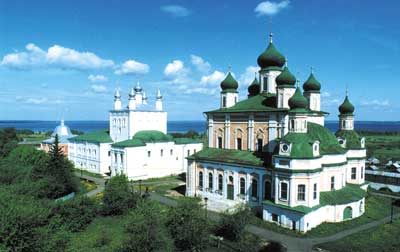 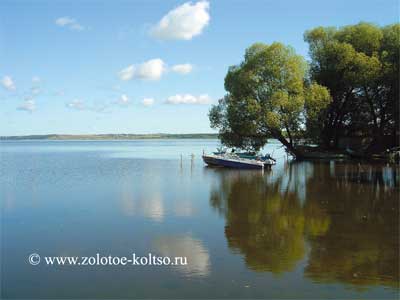 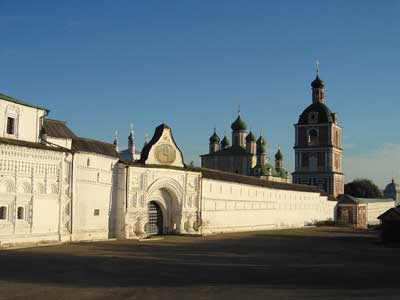 Жемчужина России - озеро Плещеево, изумительное по красоте и чистоте - одна из главных ценностей Переславля-Залесского. Озеро - ледникового происхождения, его  возраст - около 30 тысячи лет
Горицкий Успенский монастырь возник в XVI в. при Иване Калите.
Затем наш путь  лежит в Ростов. 
Этот город — один из 
самых древних в Золотом кольце, и уже в давние времена его с уважением называли Великим. Самая замечательная часть города — Ростовский кремль. За его белыми стенами видны многочисленные купола церквей, колокола которых славятся своим мелодичным звоном. Ростовские звоны записаны на аудиокассеты, лазерные диски и известны во всём мире. В Ростове мы обязательно полюбуемся знаменитой ростовской финифтью. Это очень красивые украшения с эмалью — броши, серьги, браслеты.   Их делают здесь уже  несколько столетий
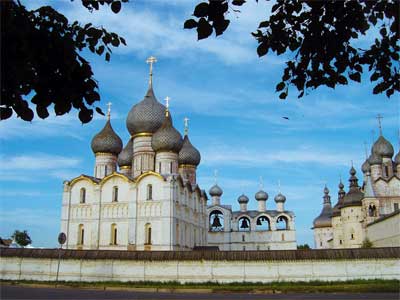 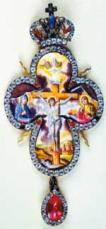 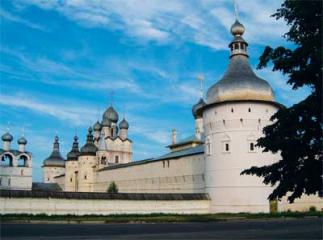 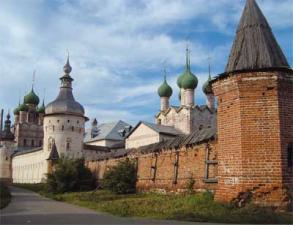 Следующая остановка на нашем маршруте — город Углич. Он стоит на реке Волге. Название города, возможно, произошло от слова «угол». Река в этом  месте  изгибается,  течёт «углом».
В Угличе много памятников старины. Кроме них, интересна Угличская гидроэлектростанция — одна из первых гидроэлектростанций, построенных на Волге. А ещё в Угличе работает большой часовой завод, где делают часы  «Чайка».
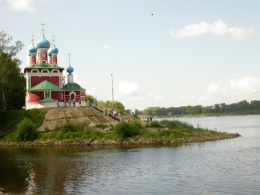 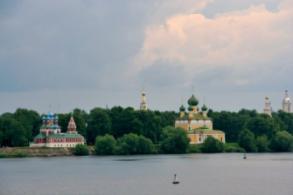 Панорама Угличского кремля с Волги
Угличский кремль, церковь царевича Димитрия на Крови (1692)
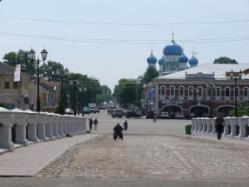 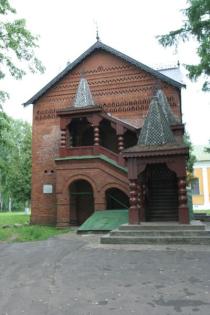 Вид на Успенскую площадь в Угличе
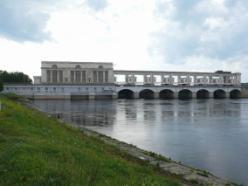 Палаты царевича Дмитрия
Вид Угличской ГЭС с ул. Спасской
Из Углича мы отправимся в Ярославль — самый крупный город Золотого кольца. Он был основан князем Ярославом Мудрым, имя которого и носит. Город тоже стоит на Волге. Вдоль реки можно прогуляться по очень красивой набережной. В центре города мы увидим памятник Фёдору Григорьевичу Волкову. Этот замечательный человек создал в Ярославле первый в России общедоступный театр. Вот почему Ярославль называют родиной  русского театра.
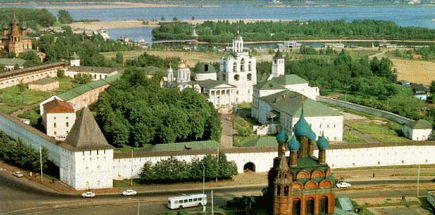 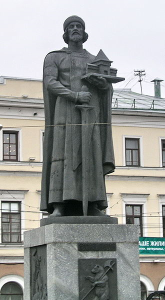 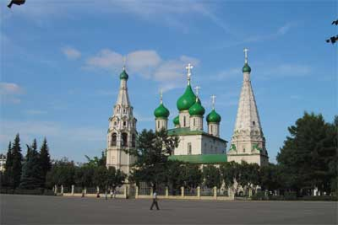 Памятник Ярославу Мудрому
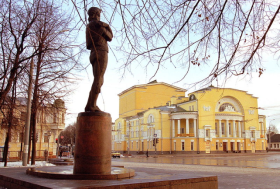 Театр имени Ф. Волкова 
и памятник Ф. Волкову
Следующий город на Волге, в котором мы  остановимся,   —   Кострома.
Если посмотреть на план города, можно заметить, что улицы здесь расположены в виде веера. Есть легенда, которая это объясняет. Когда императрица Екатерина Вторая приказала перестроить город, её спросили, какой она хочет видеть Кострому. В этот момент императрица развернула веер. Вот город и сделали таким необычным. В той части города, где улицы сходятся, расположены старинные Торговые ряды. Торгуют в них уже несколько веков. Каждому товару отводилось своё место. Об этом говорят названия — Большие и Малые мучные ряды, Масляные  ряды,   Пряничные  ряды...
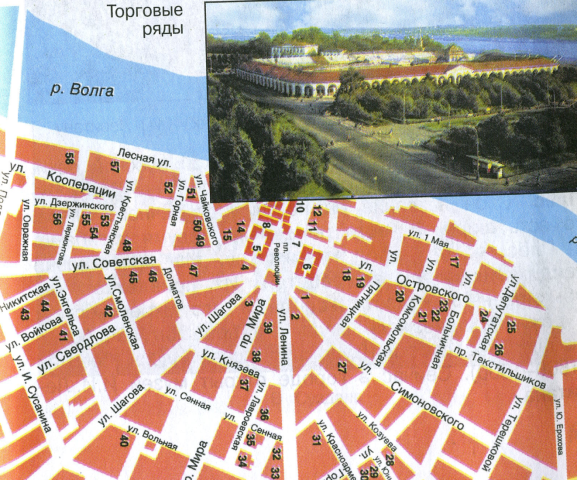 Ипатьев Троицкий монастырь
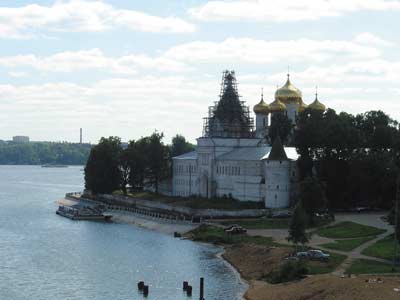 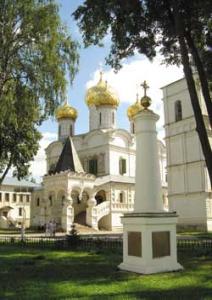 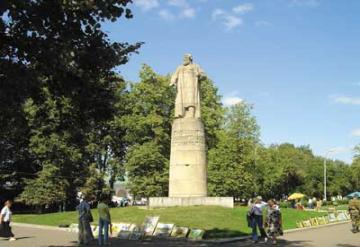 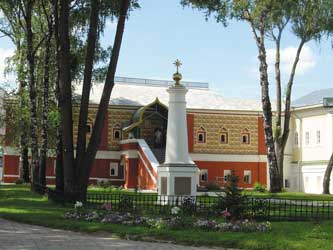 Памятник Ивану Сусанину
Продолжая свой путь вдоль великой русской реки,
 посетим  ещё один прекрасный город на Волге — Плёс. Своё название он получил от речного плёса, то есть широкой части  реки  между двумя  изгибами.
Плёс — это город художников. Мы обязательно увидим их здесь за работой. Их привлекает необыкновенная красота города и его окрестностей. Художники приезжали сюда и в прошлом. Особенно любил Плёс русский художник Исаак Ильич Левитан 1860-1900). Сейчас в городе открыт музей И.И.Левитана.
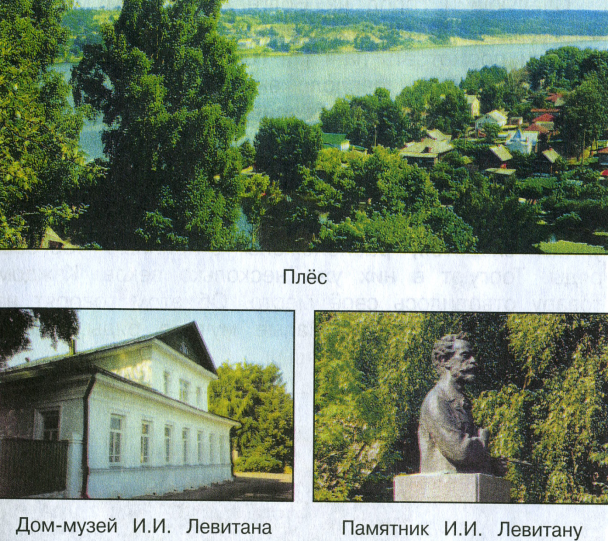 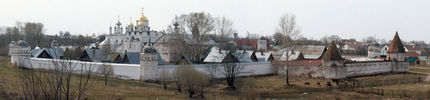 Из Плёса мы отправимся 
в Суздаль —
 всемирно 
известный город-музей. Здесь 
33 церкви, 
5 монастырей, 17 часовен. Удивительно чувствуешь себя на улицах Суздаля — как будто перенёсся в далёкое прошлое.
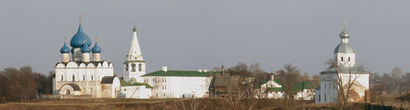 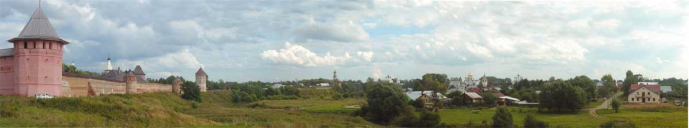 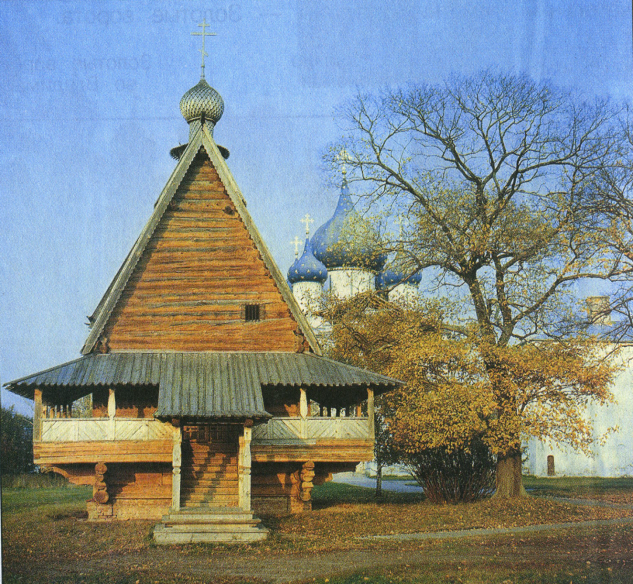 В городе есть знаменитый Музей деревянного зодчества, где собраны старинные постройки из дерева  —  церкви,   избы,   мельница  и др.
От Суздаля  совсем  недалеко  до Владимира. 
Его основал князь Владимир Мономах (отсюда название города). Красивый город Владимир стоит на высоком берегу реки Клязьмы (это приток реки Оки). Чтобы полюбоваться городом и его окрестностями, поднимемся на высокую башню, где устроена смотровая площадка. Отсюда старинная часть города видна как на ладони. Спустившись с башни, пройдём по улицам Владимира. Вот перед нами замечательный  памятник старины — Золотые ворота.
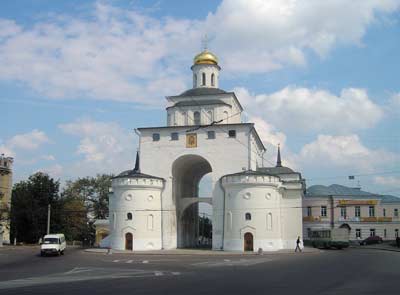 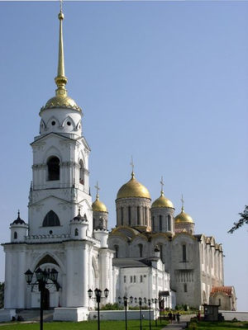 Вот величественный Успенский собор, который долгое время был главным на Руси. По его образцу построили  Успенский  собор  в  Московском   Кремле.




А вот Дмитриевский собор. На его стенах несколько  сотен  удивительных  резных  изображений.
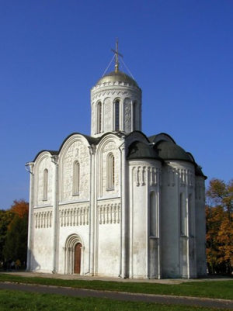 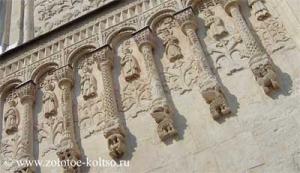 Впервые в русском зодчестве встречается такая обильная скульптурная декорация. На каждом фасаде центром композиции является царь Соломон. Вокруг него группируются изображения растений, зверей, птиц, грифонов
Из Владимира мы возвращаемся в Москву.
Москва
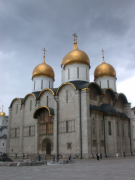 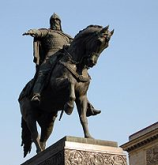 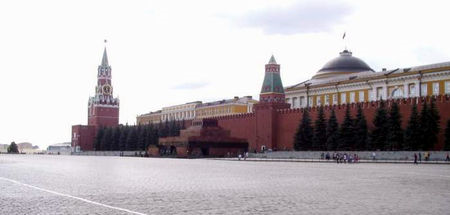 Памятник Юрию Долгорукому
Успенский собор
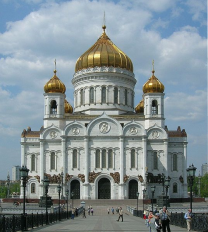 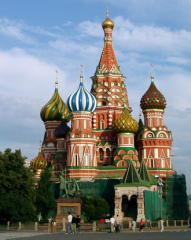 Красная площадь
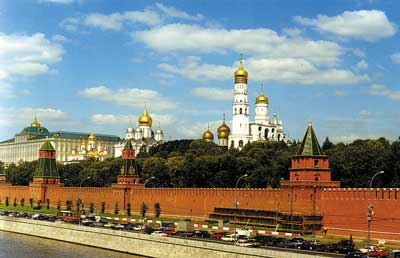 Храм Христа Спасителя
Покровский собор
Источники информации:
Плешаков А. А.  Окружающий мир. Мир вокруг нас. Учеб. для 3 кл. нач. шк. в 2 ч. Ч. 2/А. А. Плешаков. – 7 –е изд. – М.: Просвещение, 2008. – 160с.
http://upload.wikimedia.org/wikipedia/commons
http://www.zolotoe-kolco.ru
http://moikompas.ru